OKULUMUZÖNCE - SONRA
DIŞ CEPHE
Çatı akıntısı, duvarlarda çatlaklar, 
dökülmeler mevcut idi.
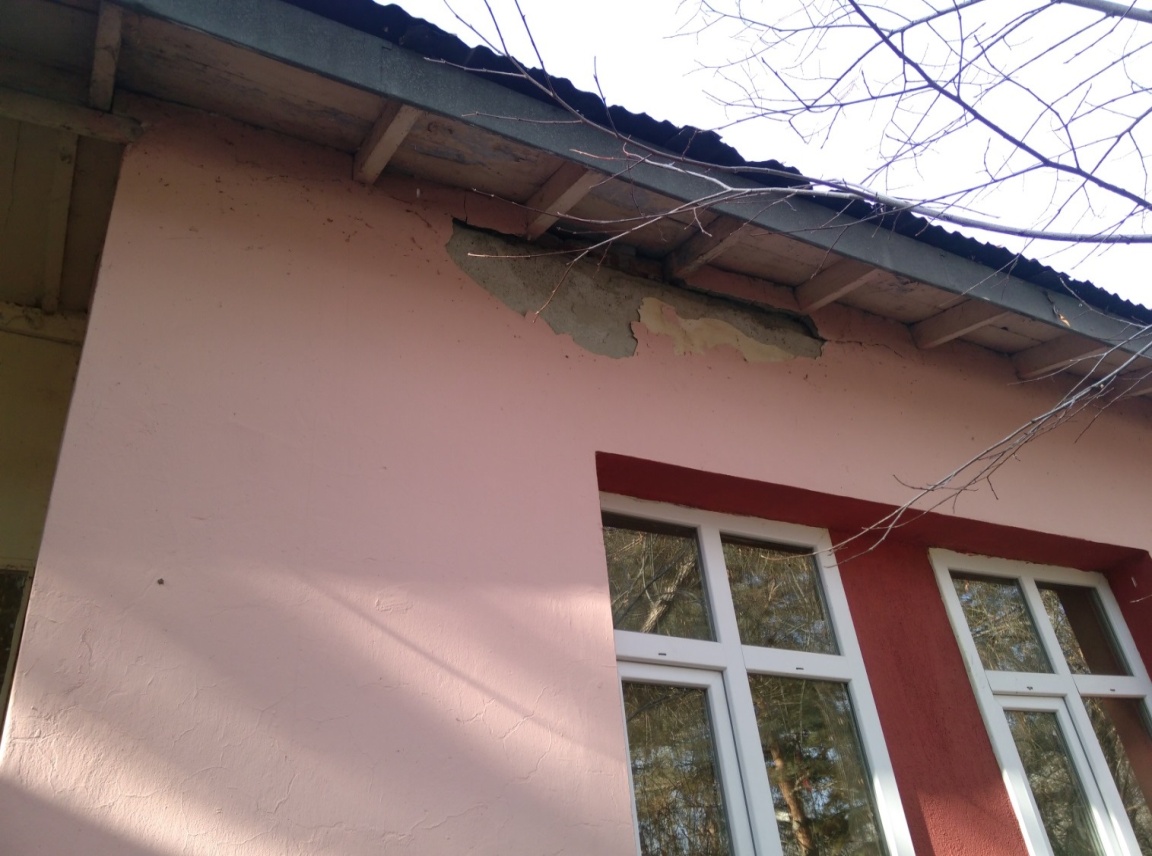 DIŞ CEPHE
ÖNCESİ
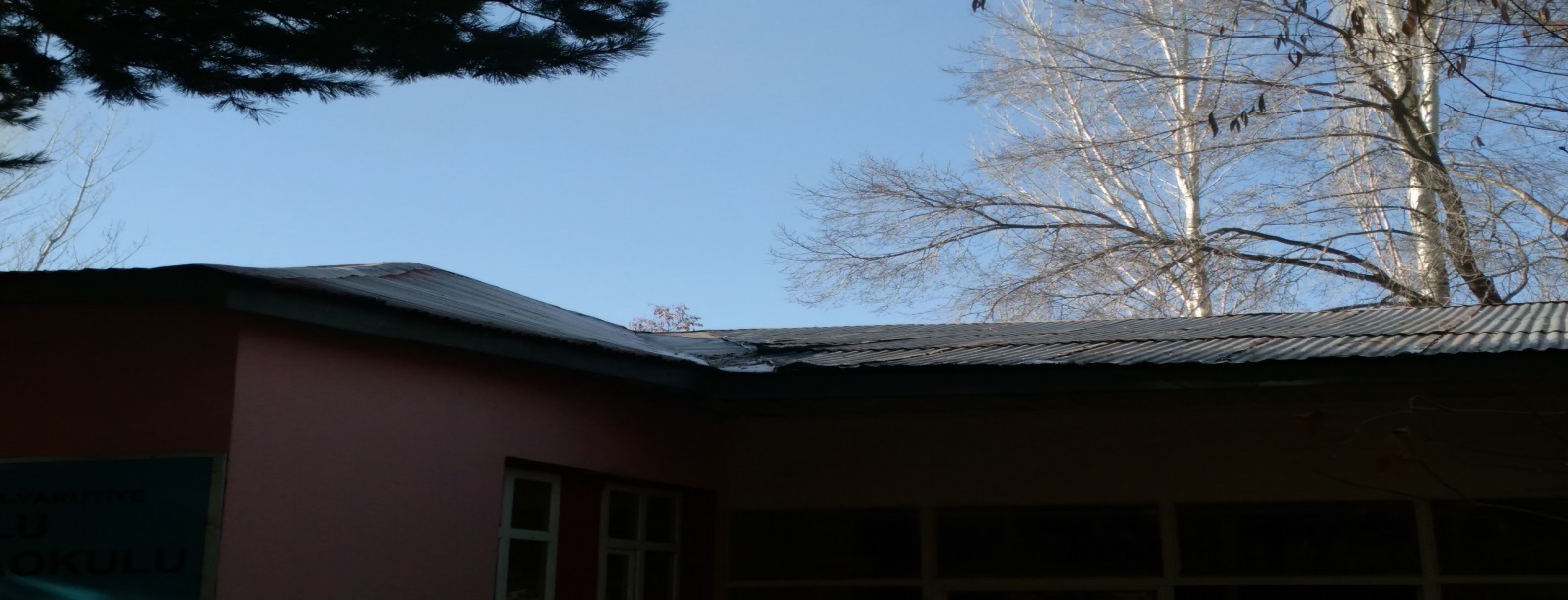 DIŞ CEPHE
ÖNCESİ
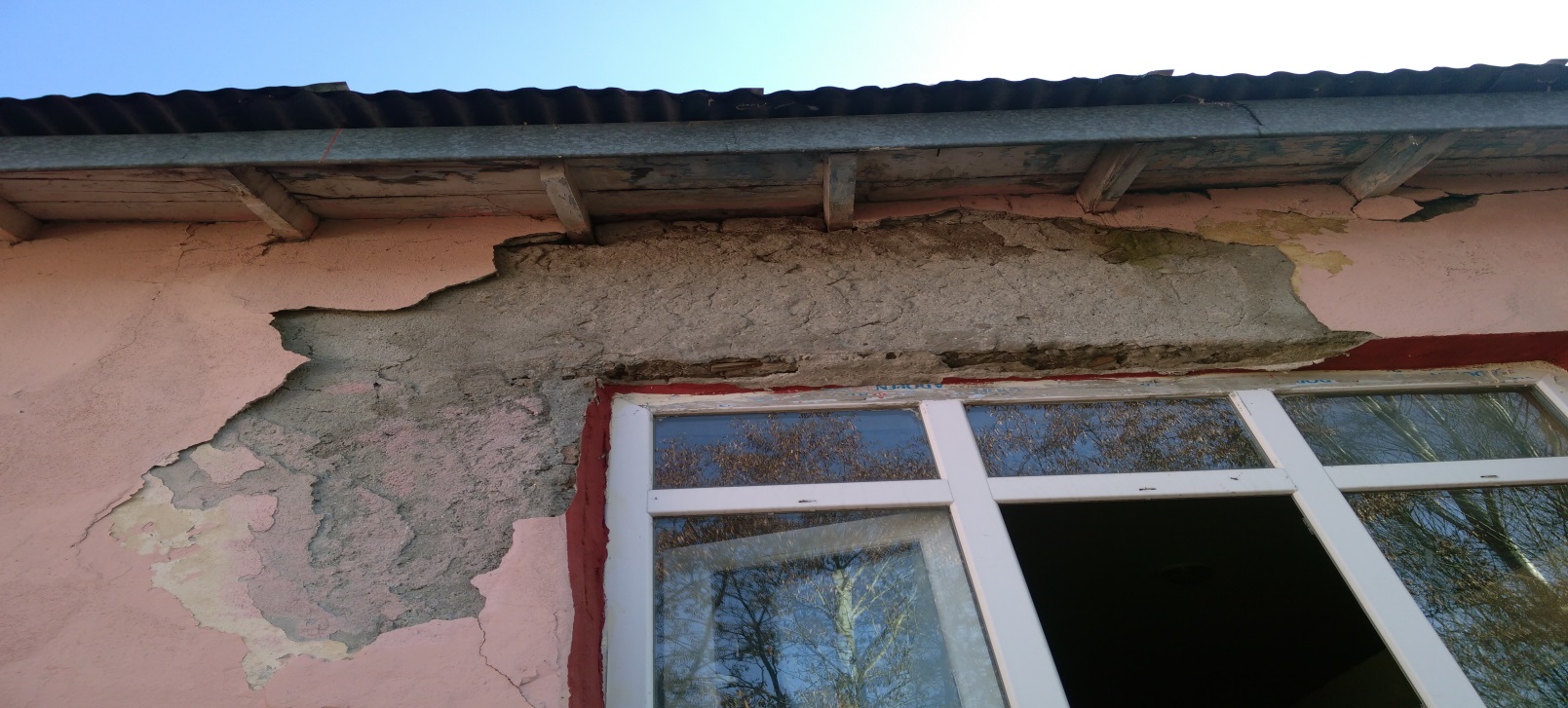 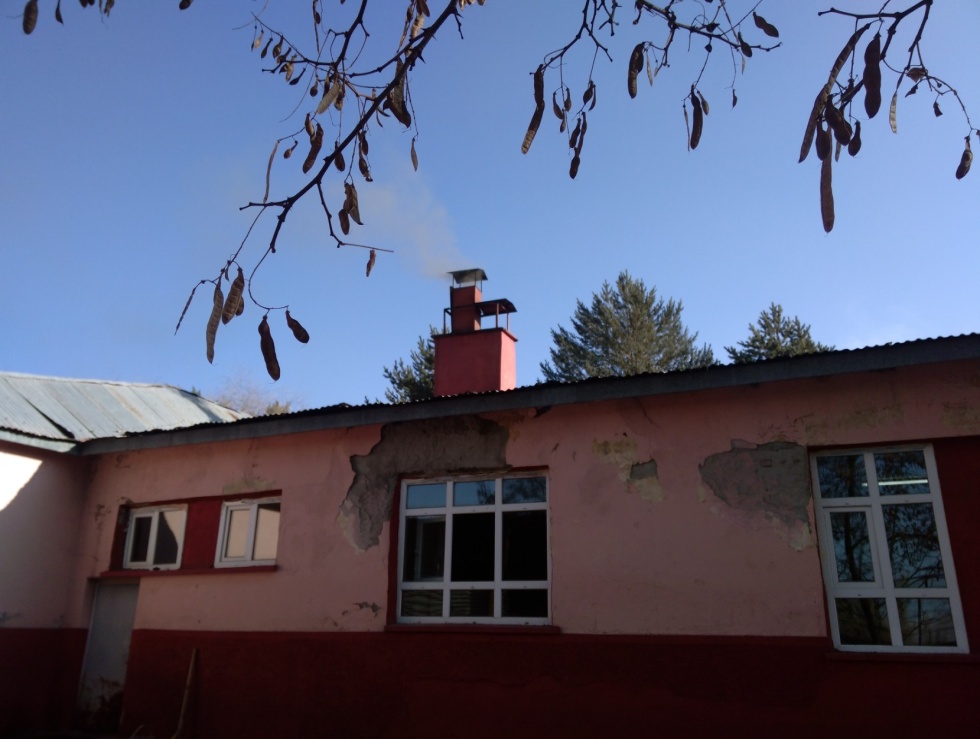 DIŞ CEPHE
Çatı akıntısı tamir edildi, duvarlarda çatlaklar, 
dökülmeler giderildi.
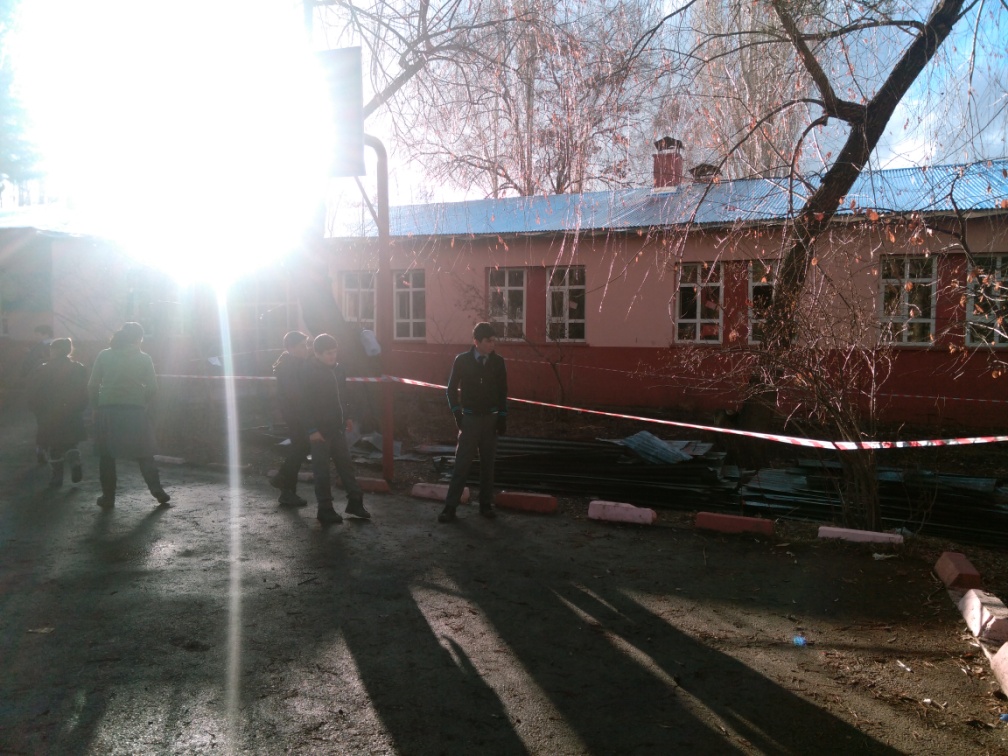 DIŞ CEPHE
SONRASI
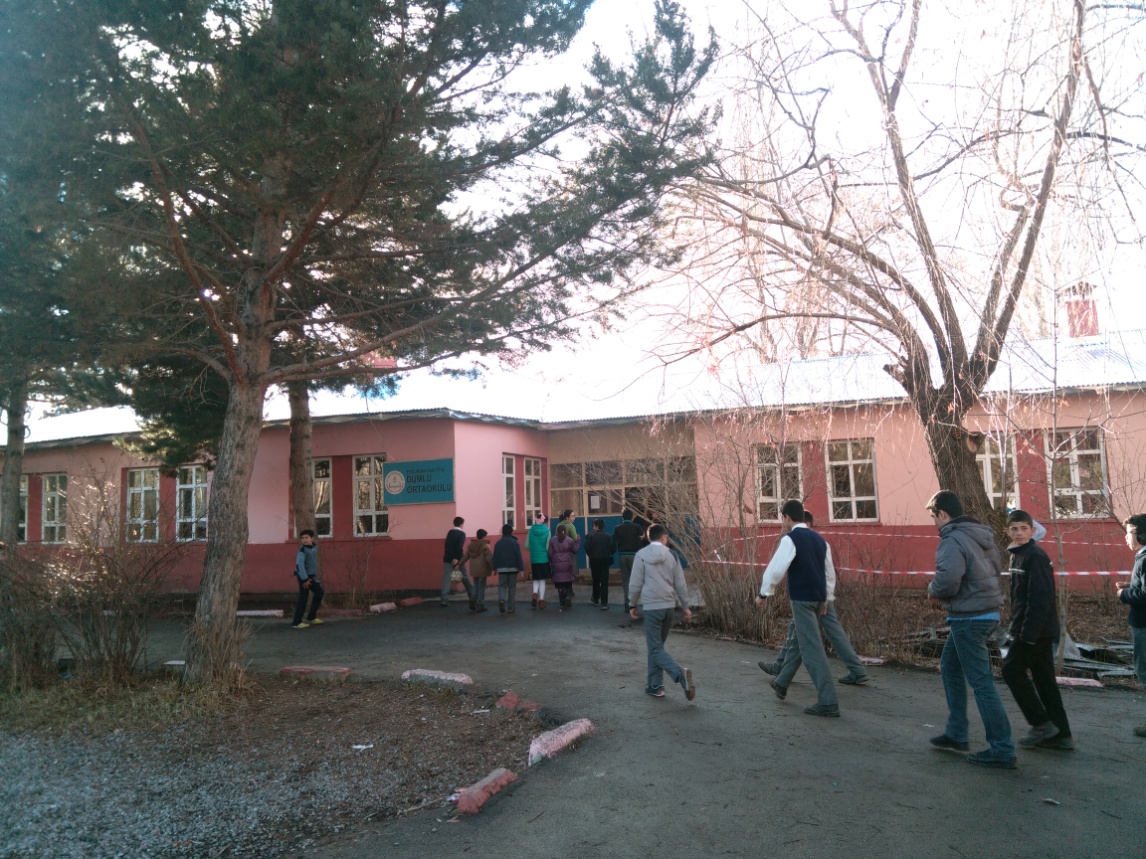 SINIFLARIMIZ
Tavanlarda küflenmeler ve su akıntısı, sınıf duvarlarında dökülmeler mevcut idi.
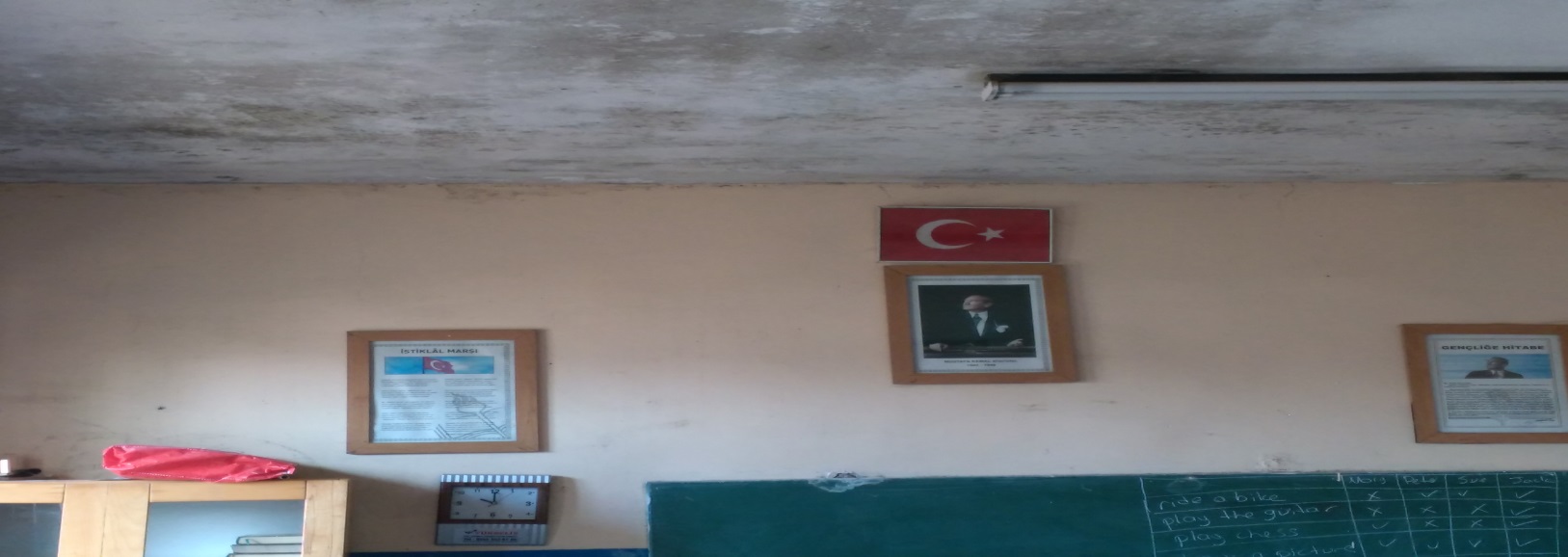 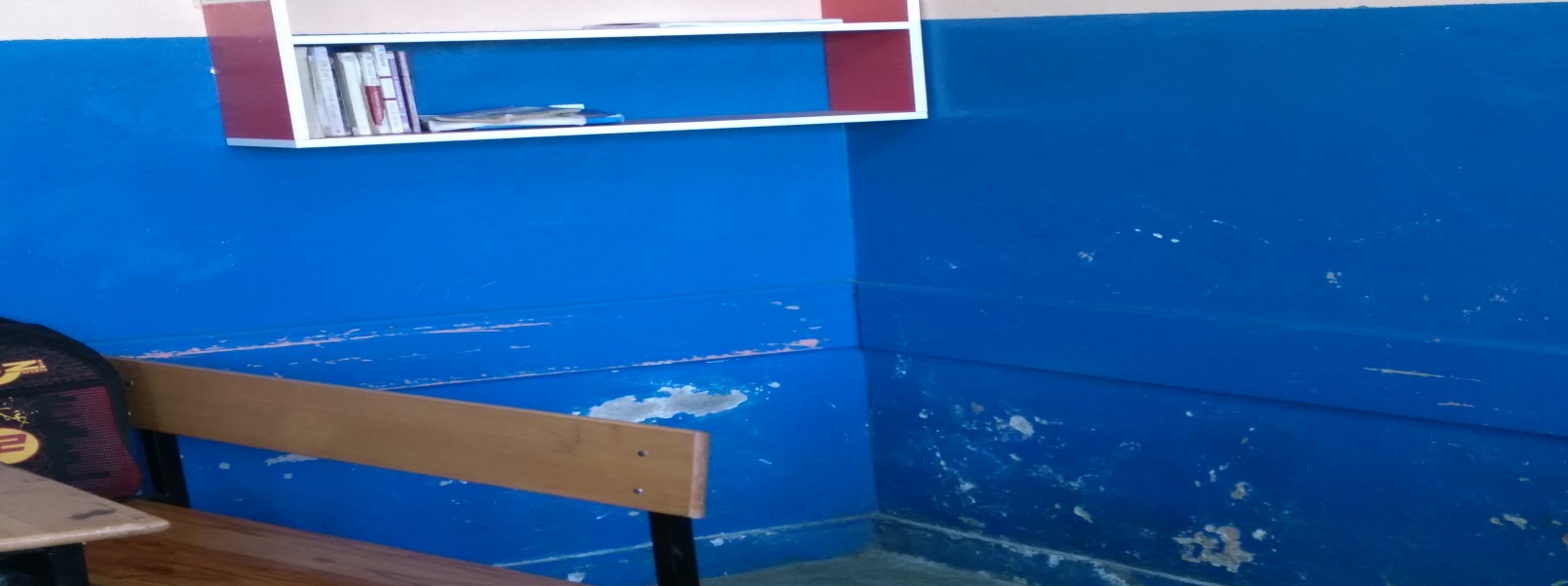 SINIFLARIMIZ
ÖNCESİ
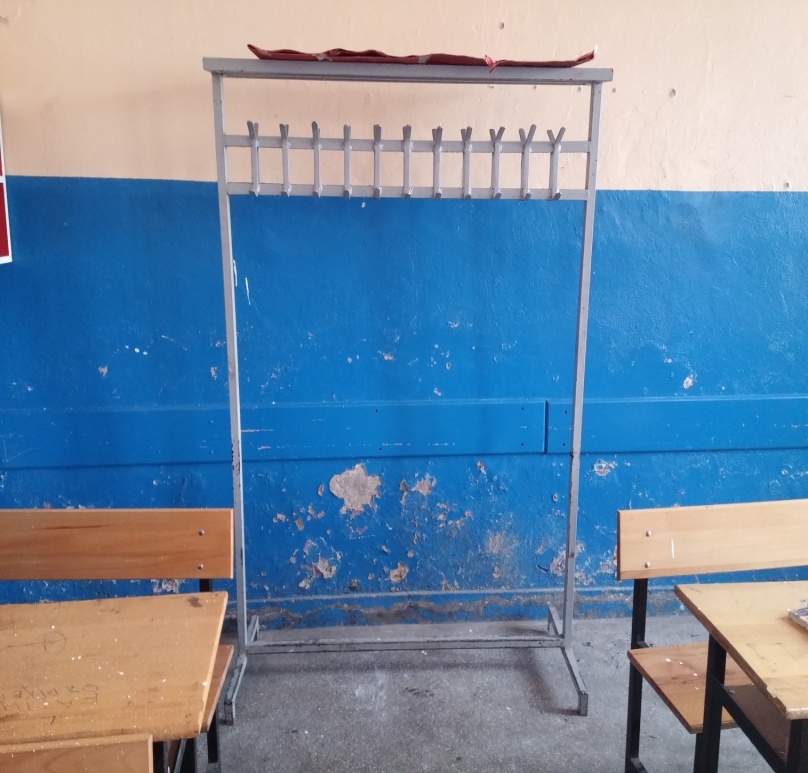 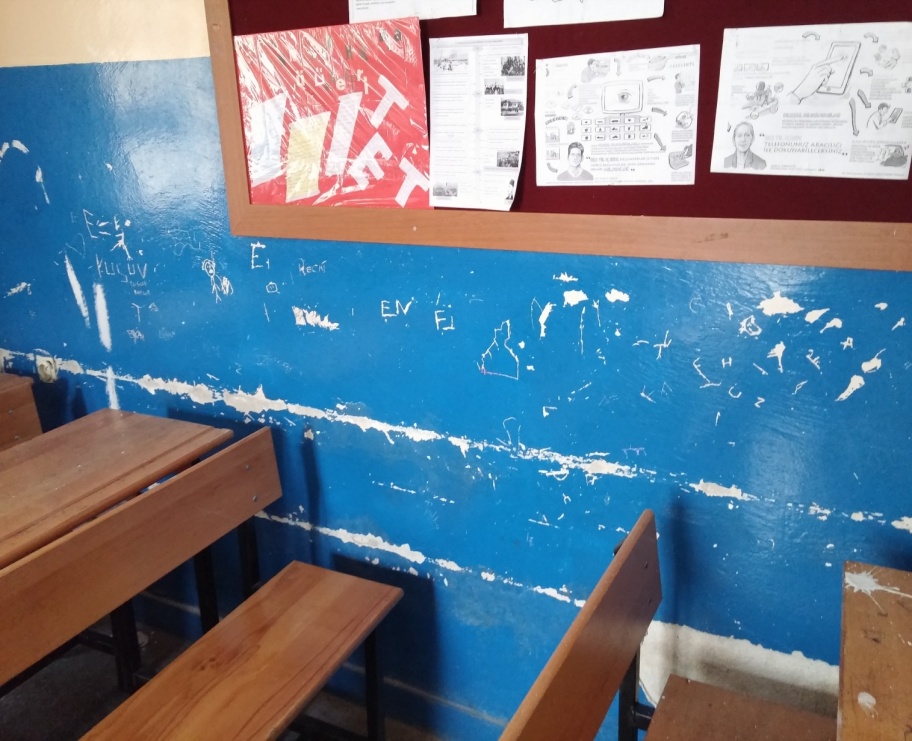 SINIFLARIMIZ
ÖNCESİ
SINIFLARIMIZ
Tavanlar boyandı. Sınıf duvarlarında dökülmeler giderilip boya yapıldı.
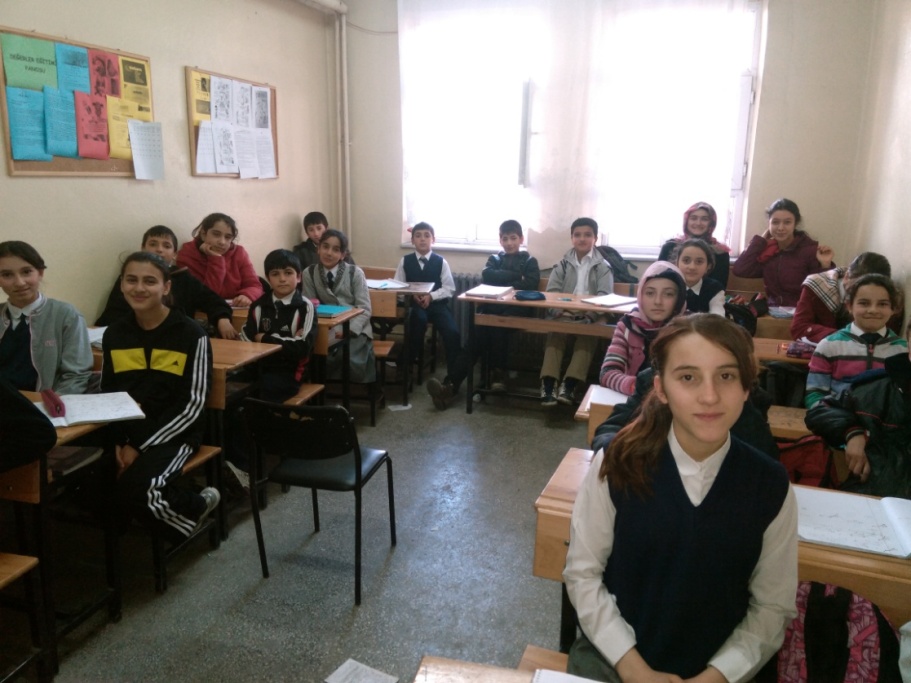 SINIFLARIMIZ
SONRASI
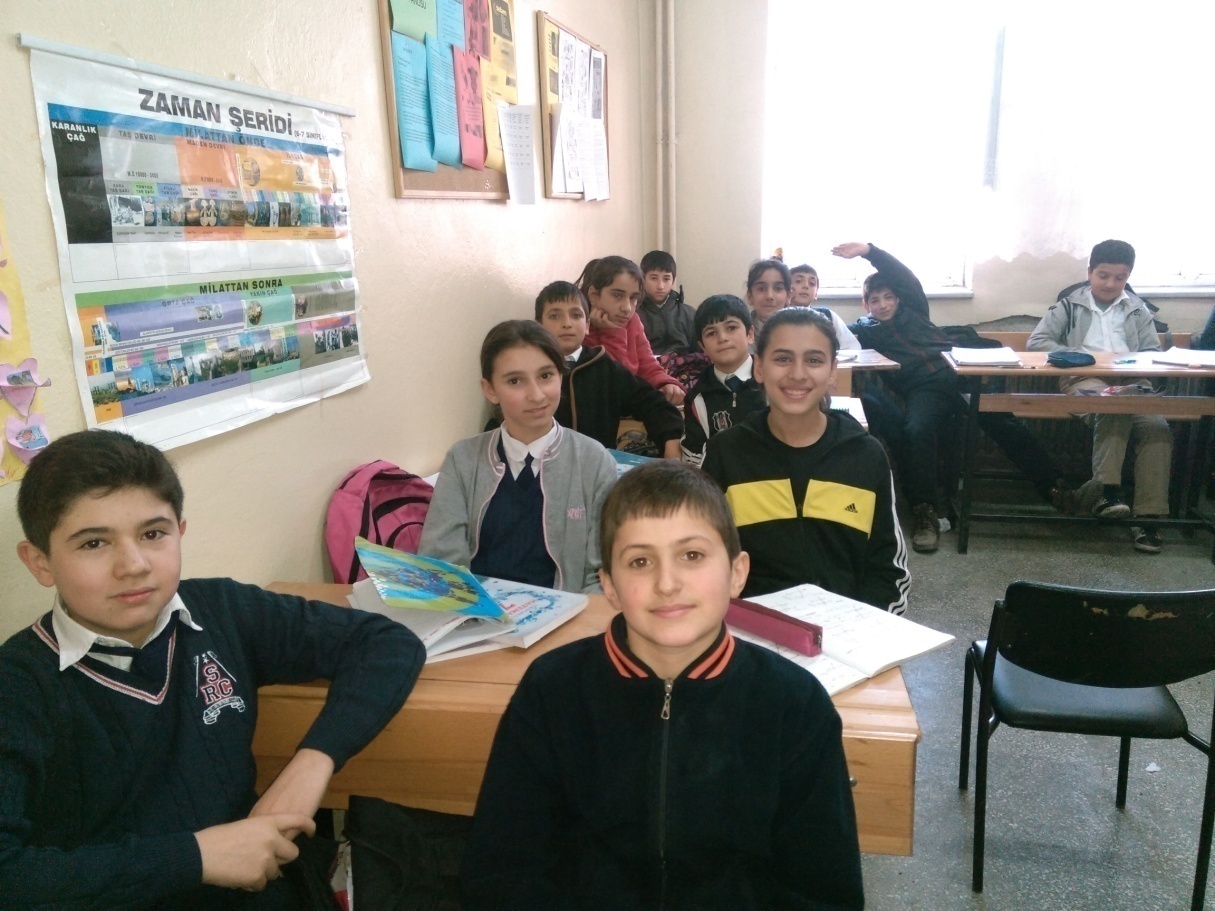 SINIFLARIMIZ
SONRASI
SINIFLARIMIZ
SONRASI
SINIFLARIMIZ
SONRASI
BT SINIFI
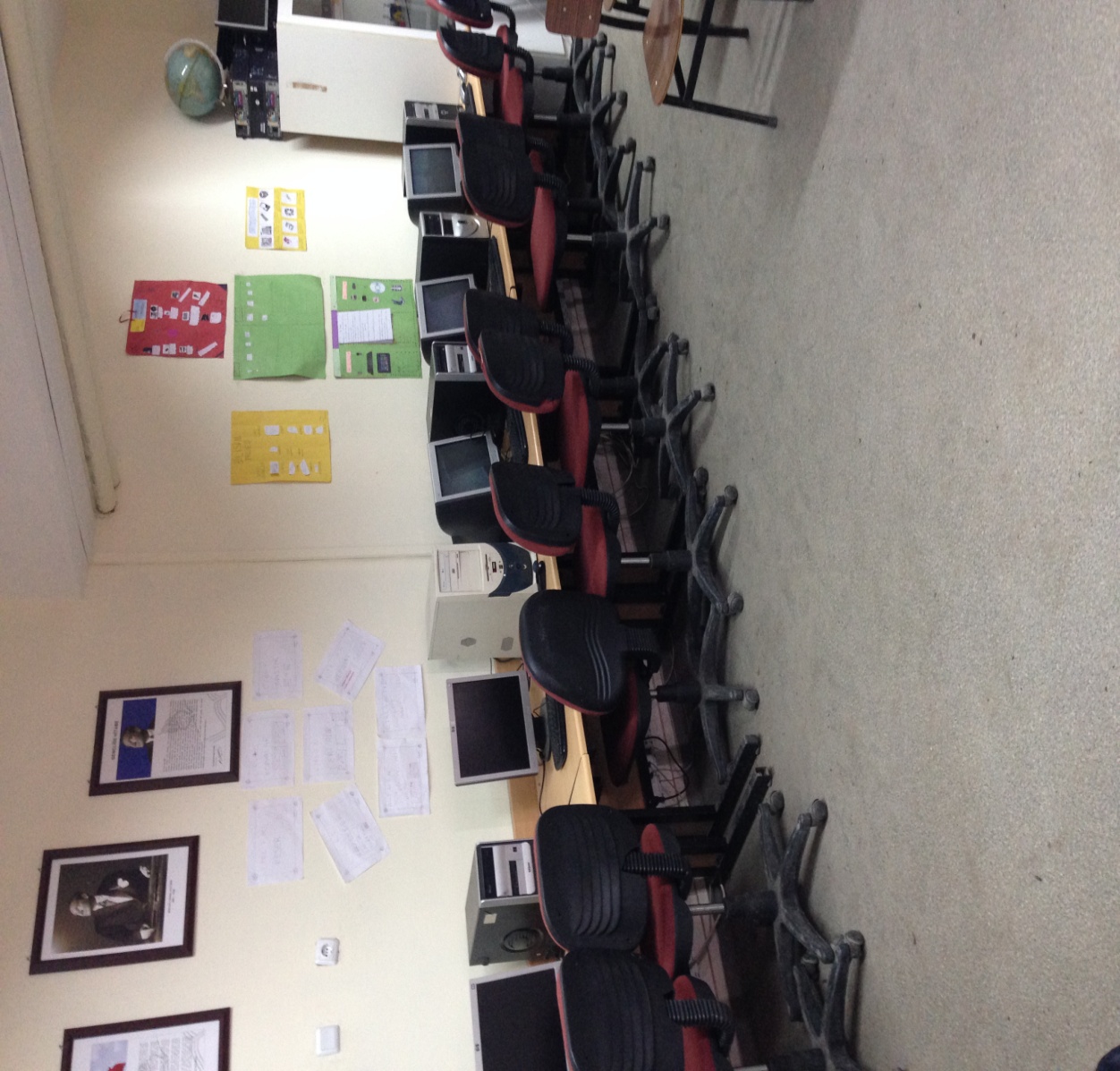 BT SINIFI
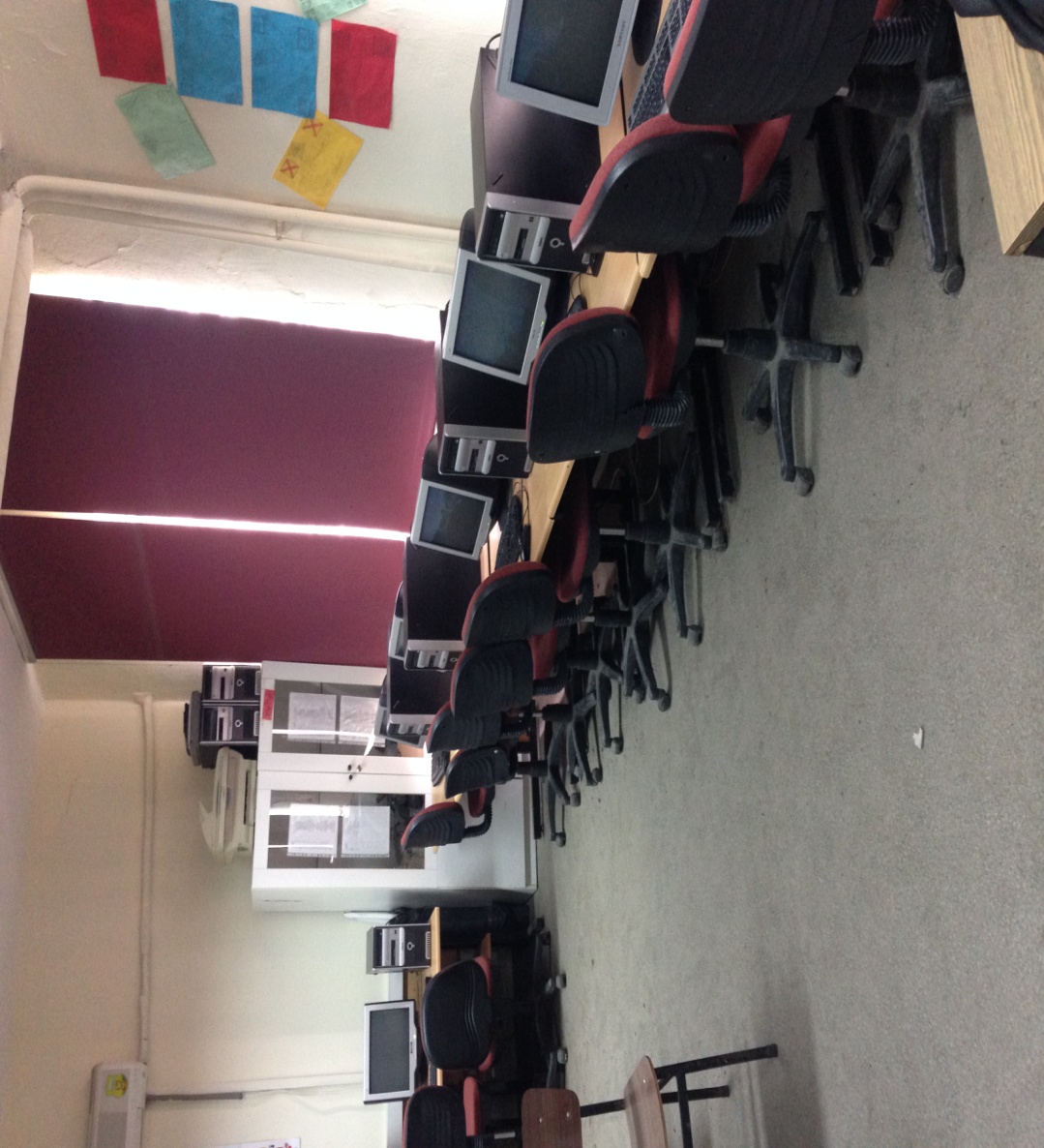 BT SINIFI
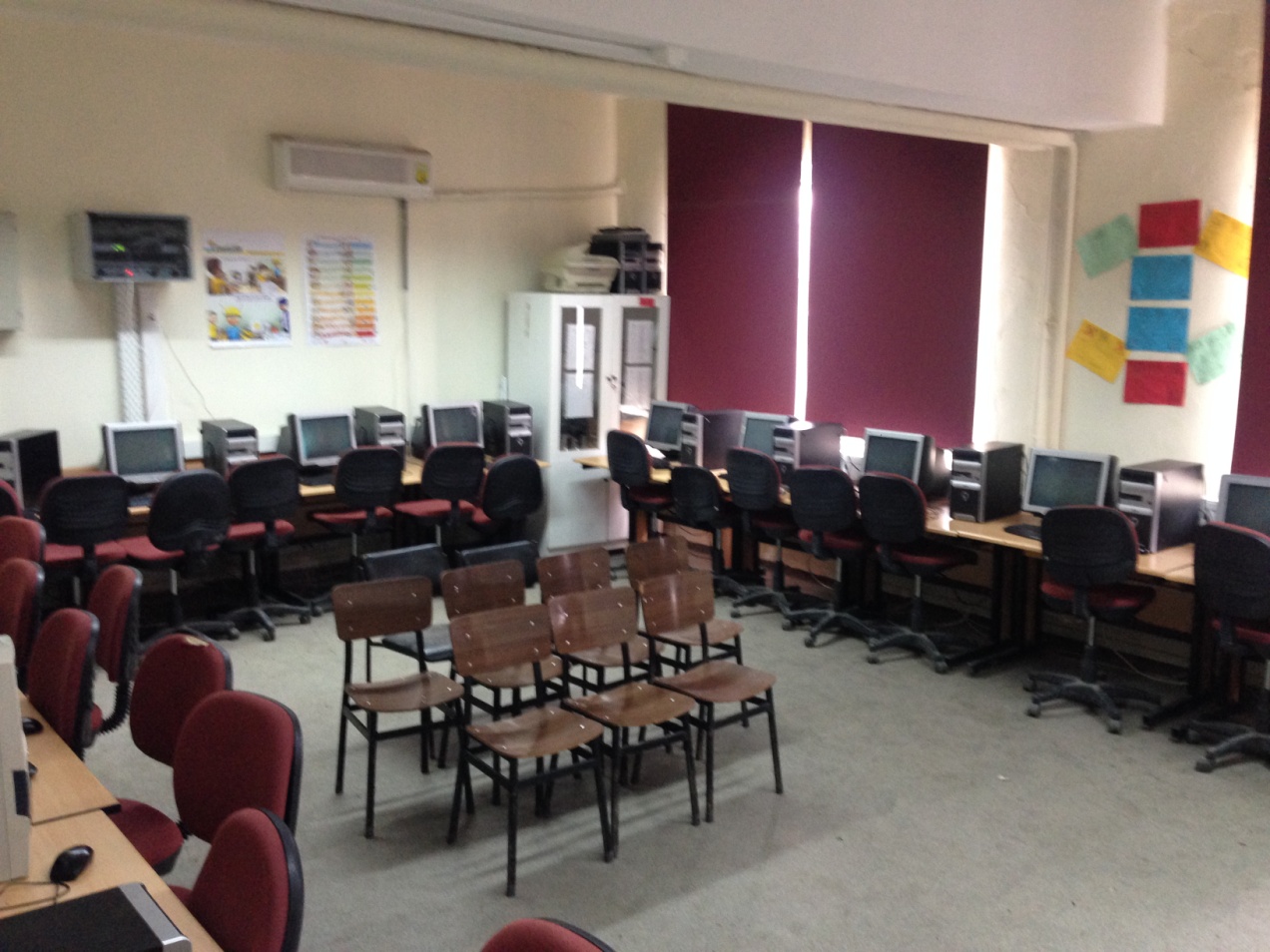 BT SINIFI
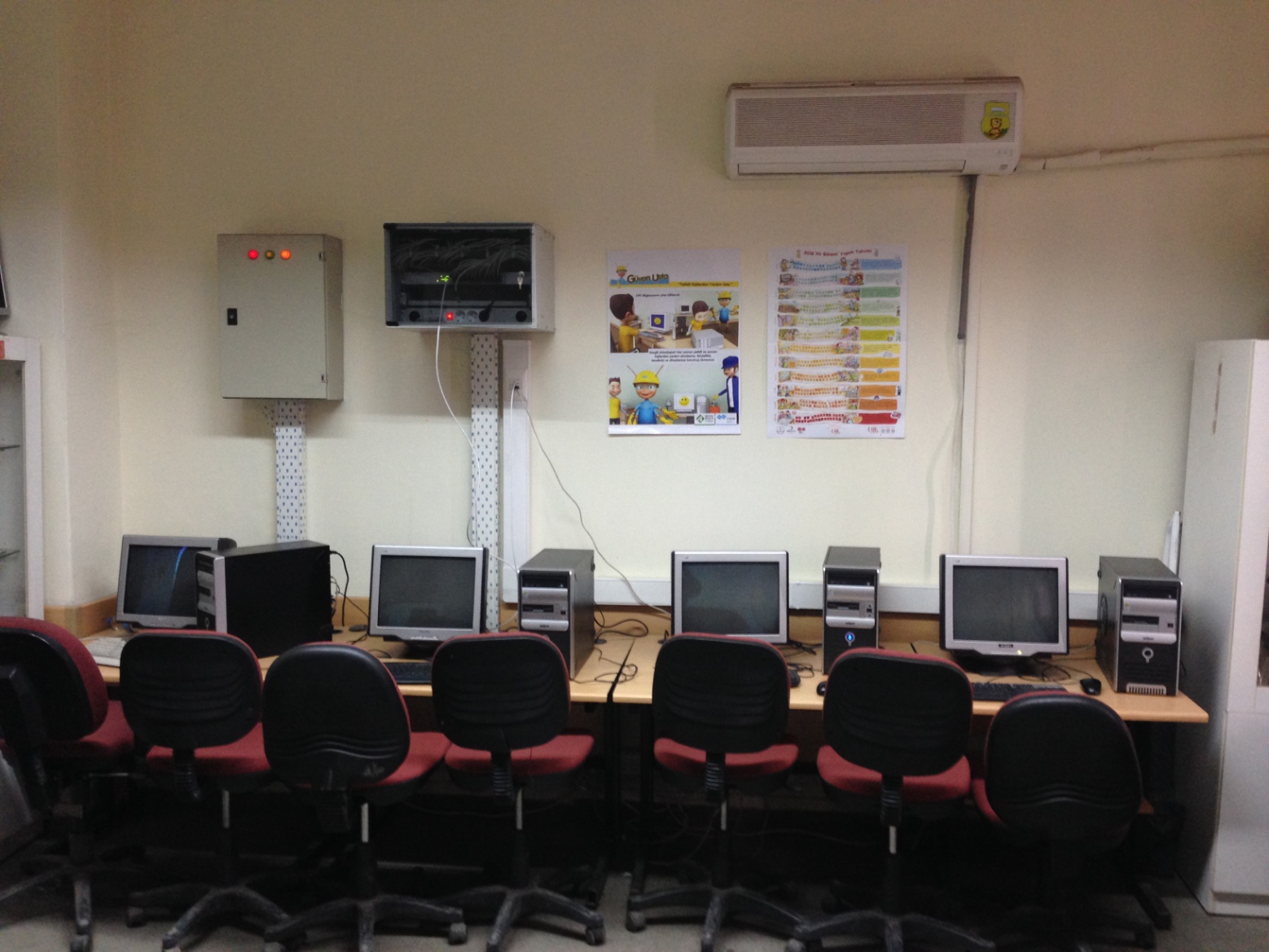 koridorlar
ÖNCESİ
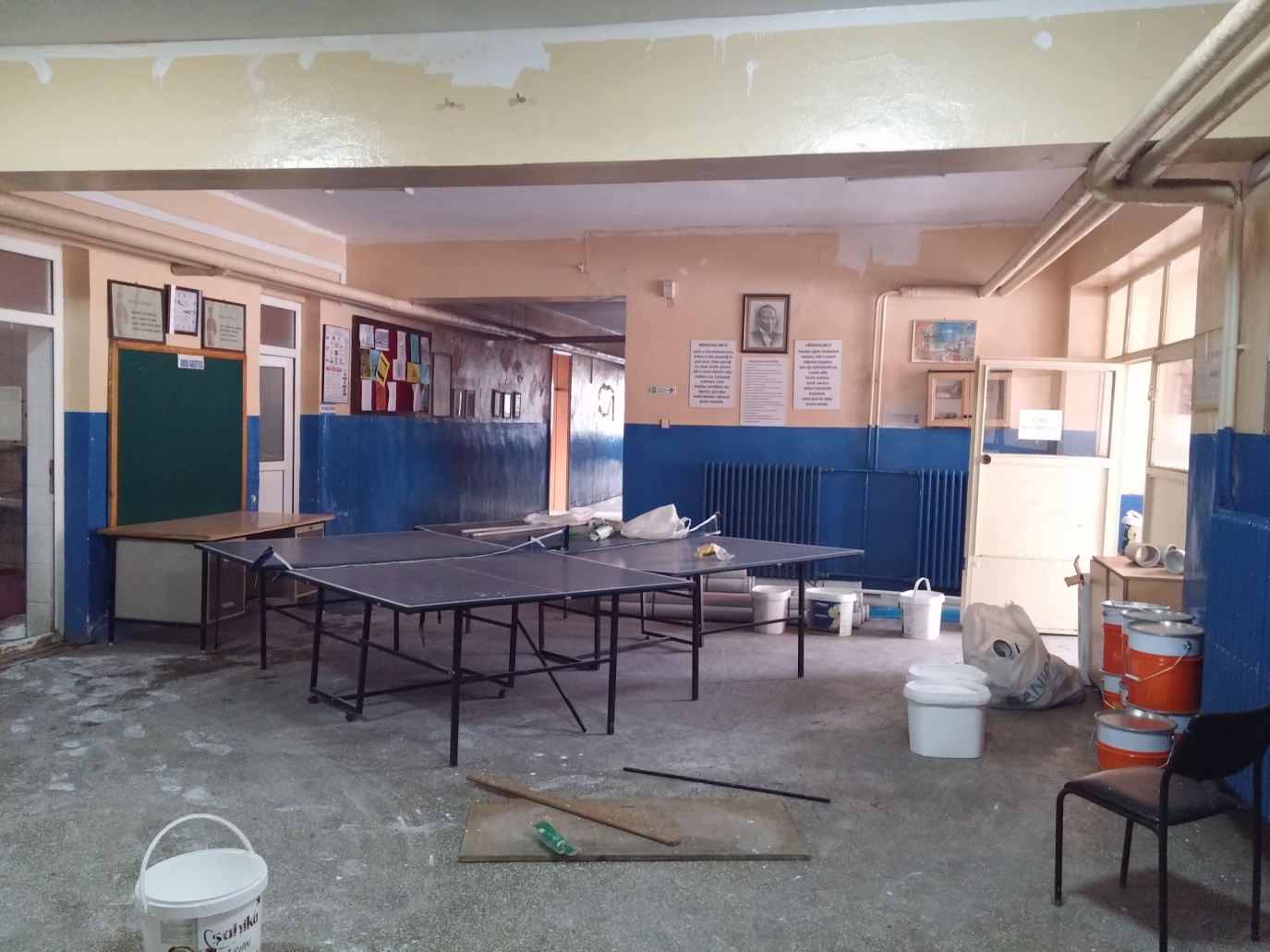 koridorlar
ÖNCESİ
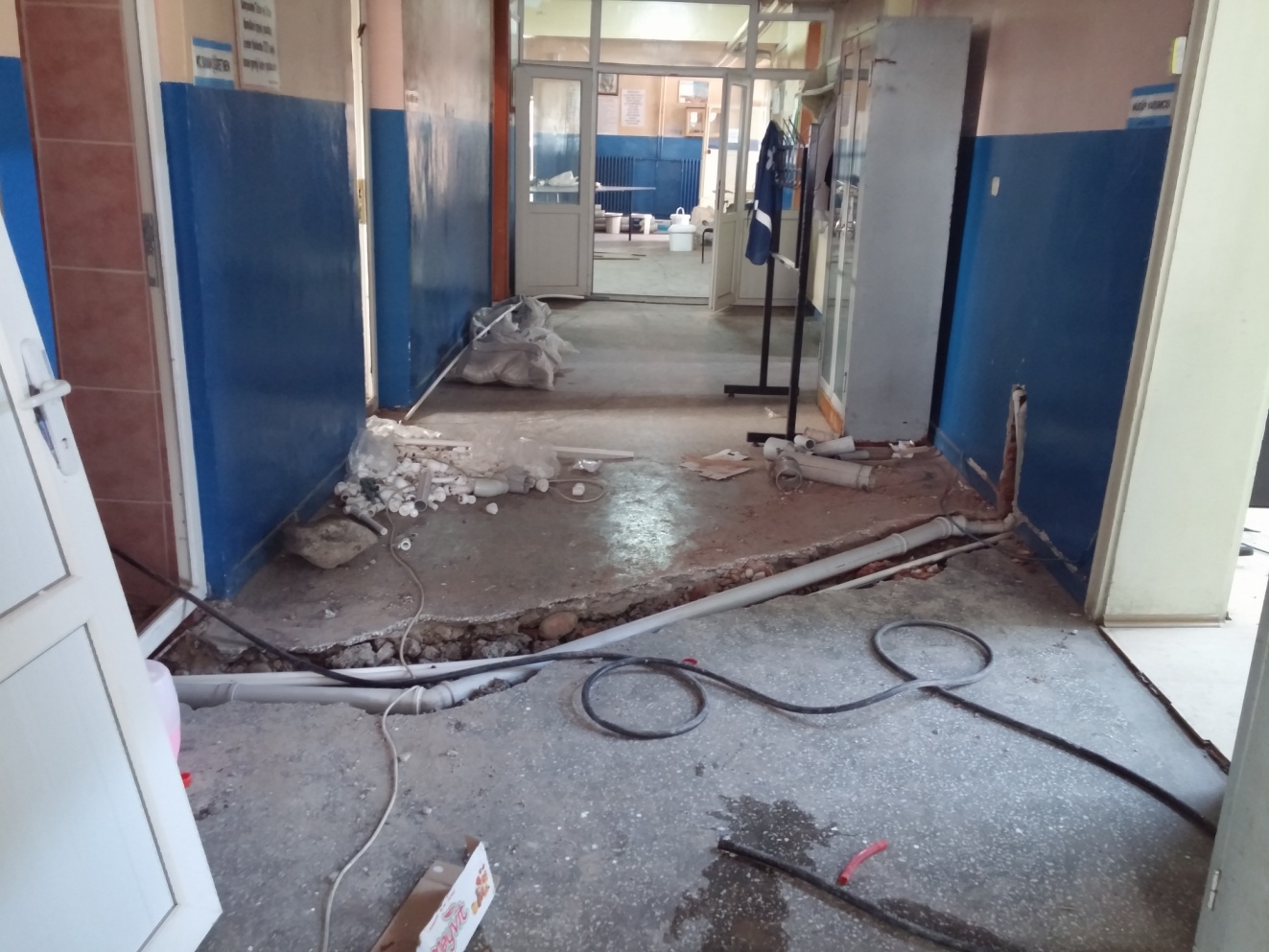 koridorlar
SONRASI
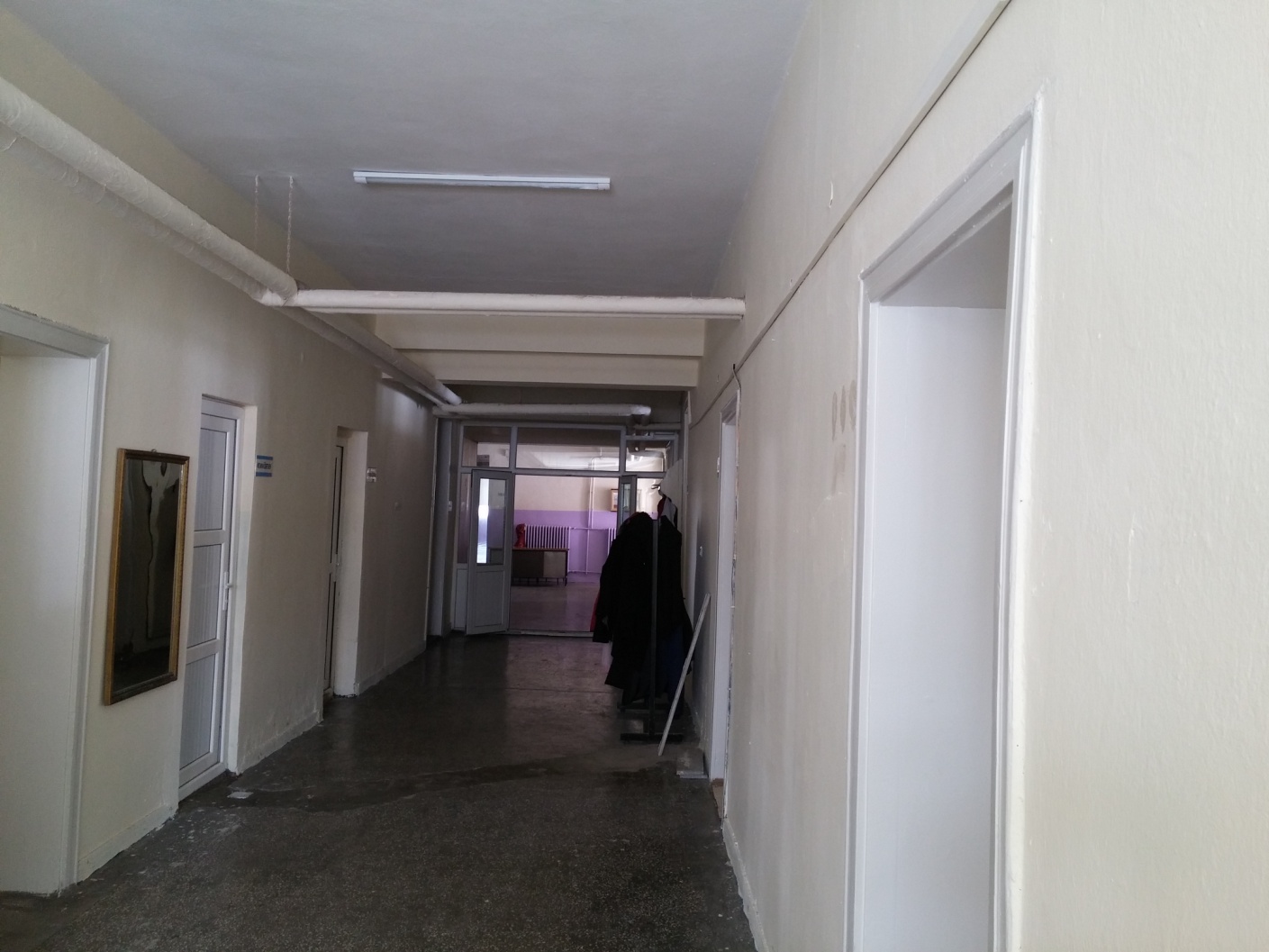 koridorlar
SONRASI
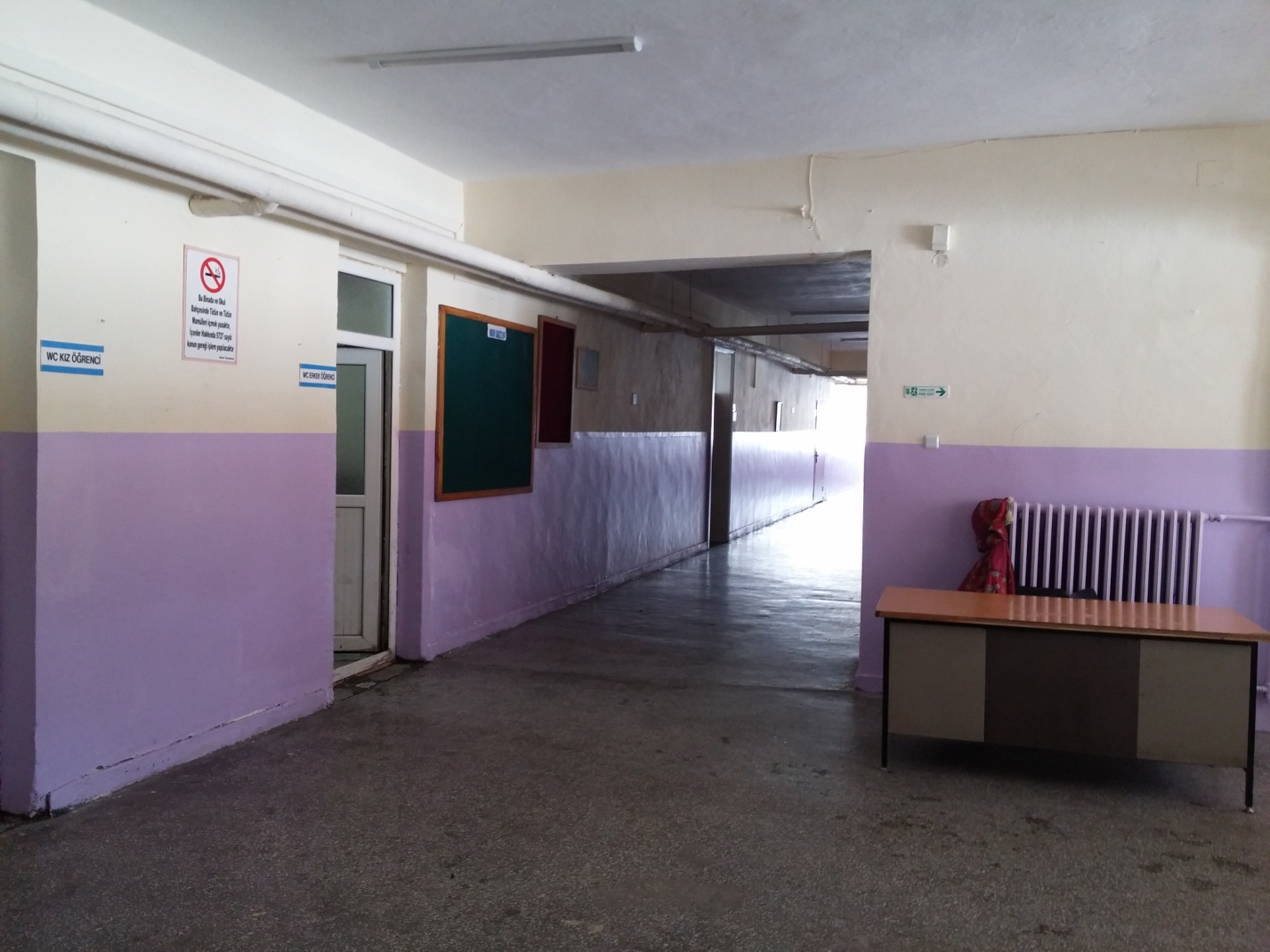 koridorlar
SONRASI
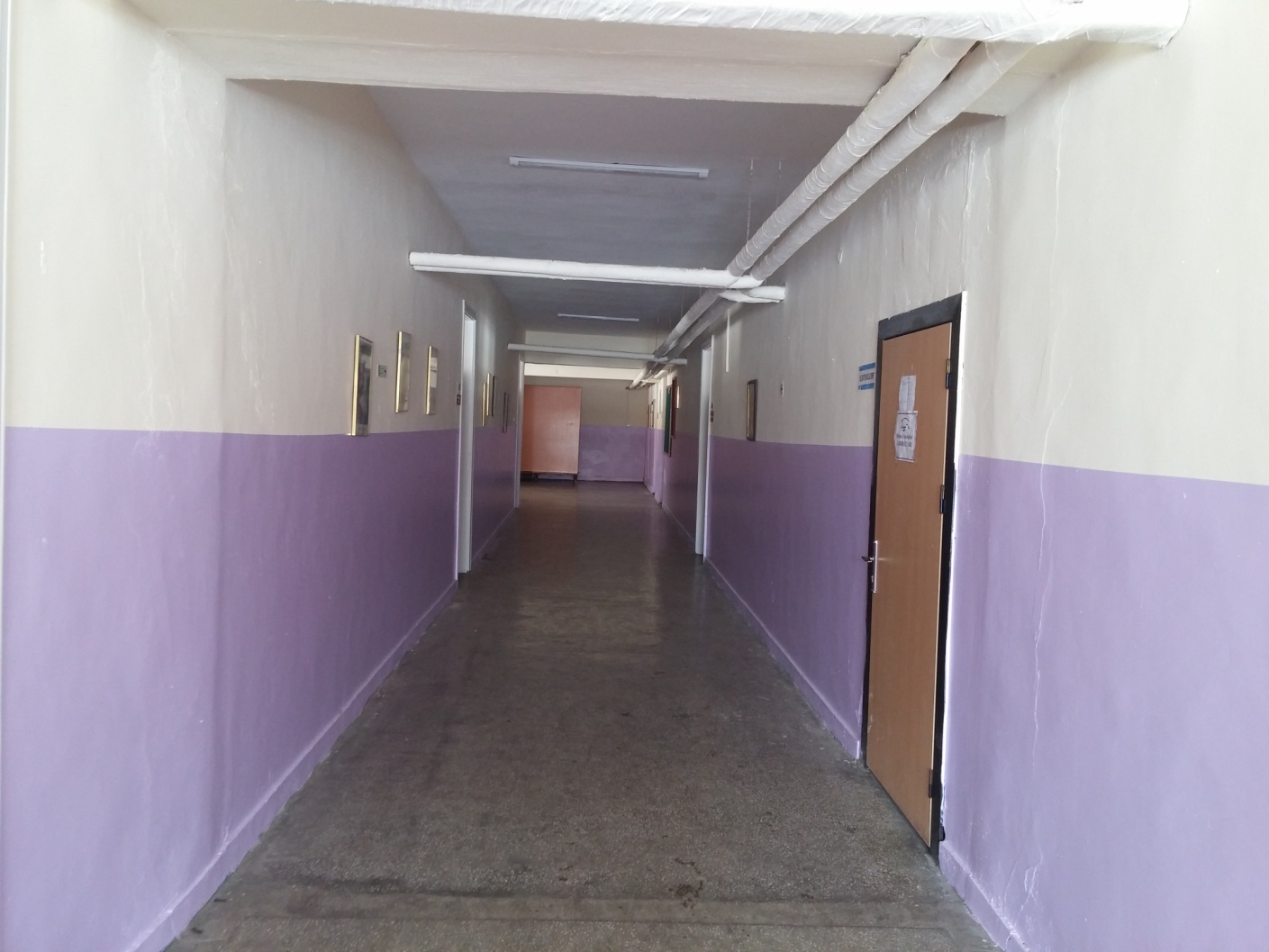 koridorlar
SONRASI
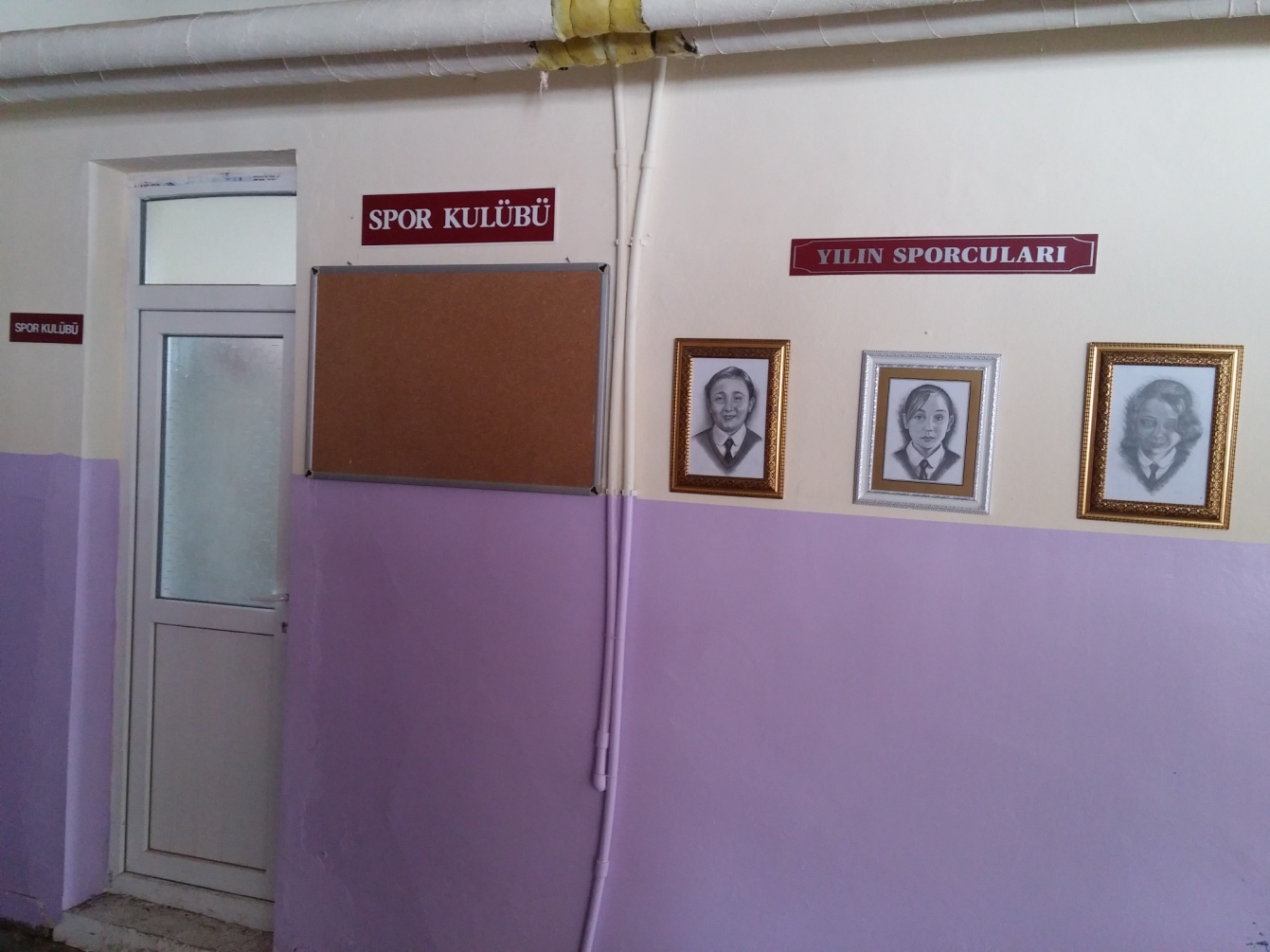 LAVABOLAR
Lavabolar yenilendi. Eksiklikler giderildi.
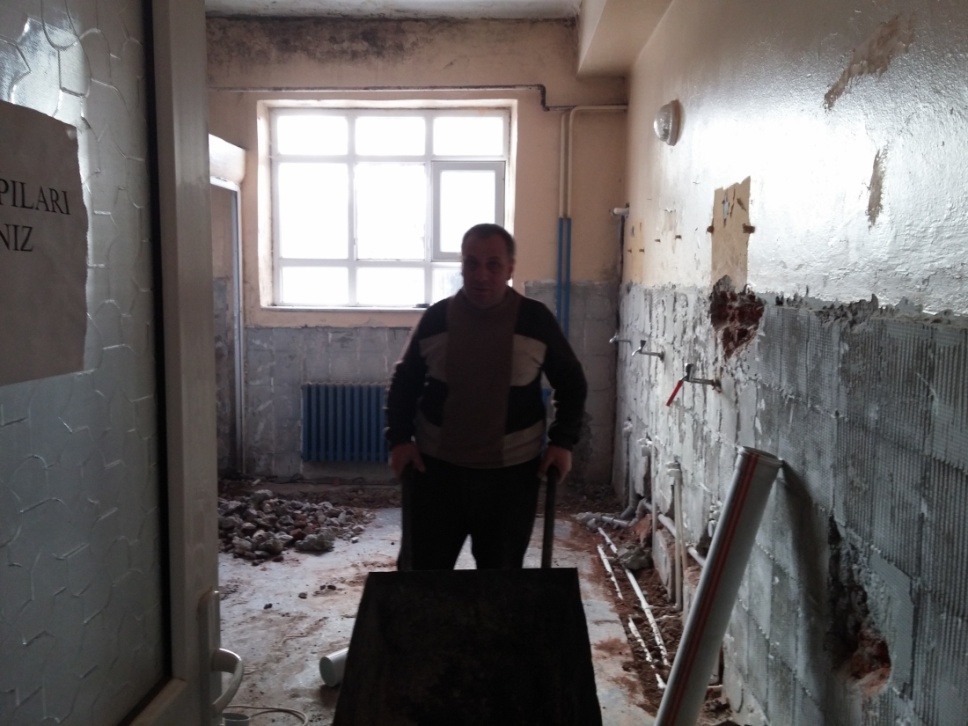 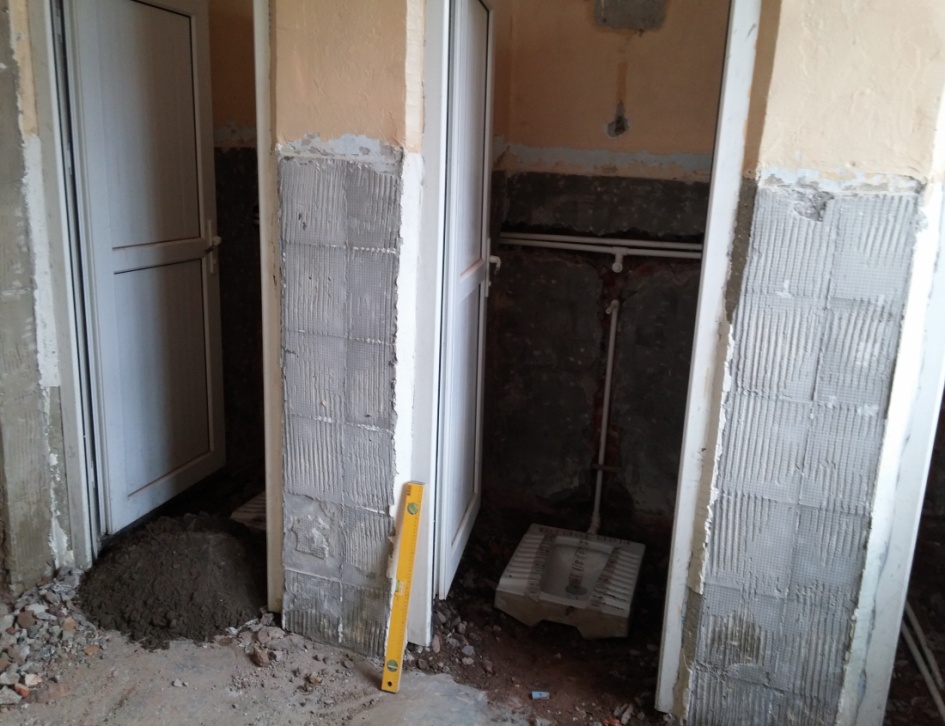 LAVABOLAR
ÖNCESİ
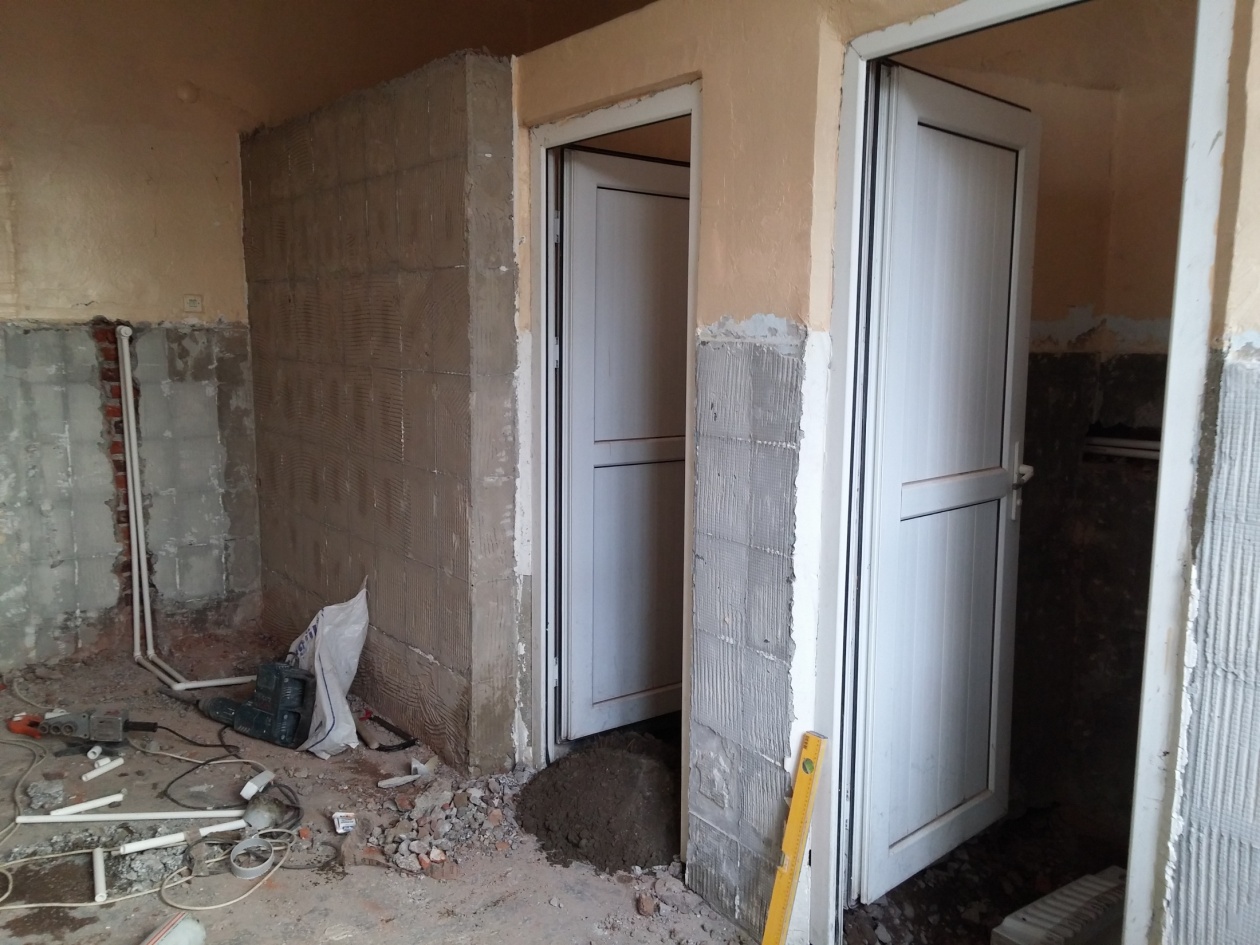 LAVABOLAR
ÖNCESİ
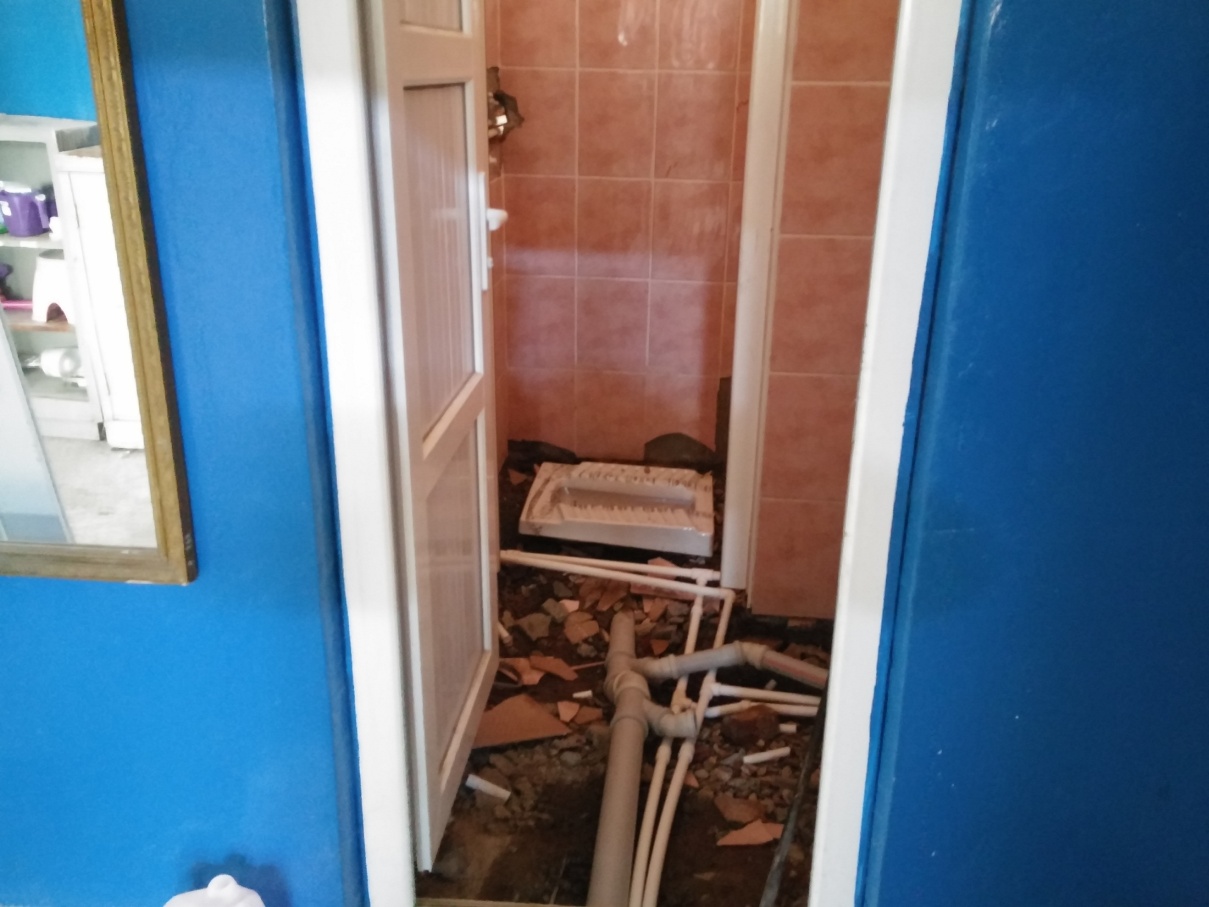 LAVABOLAR
SONRASI
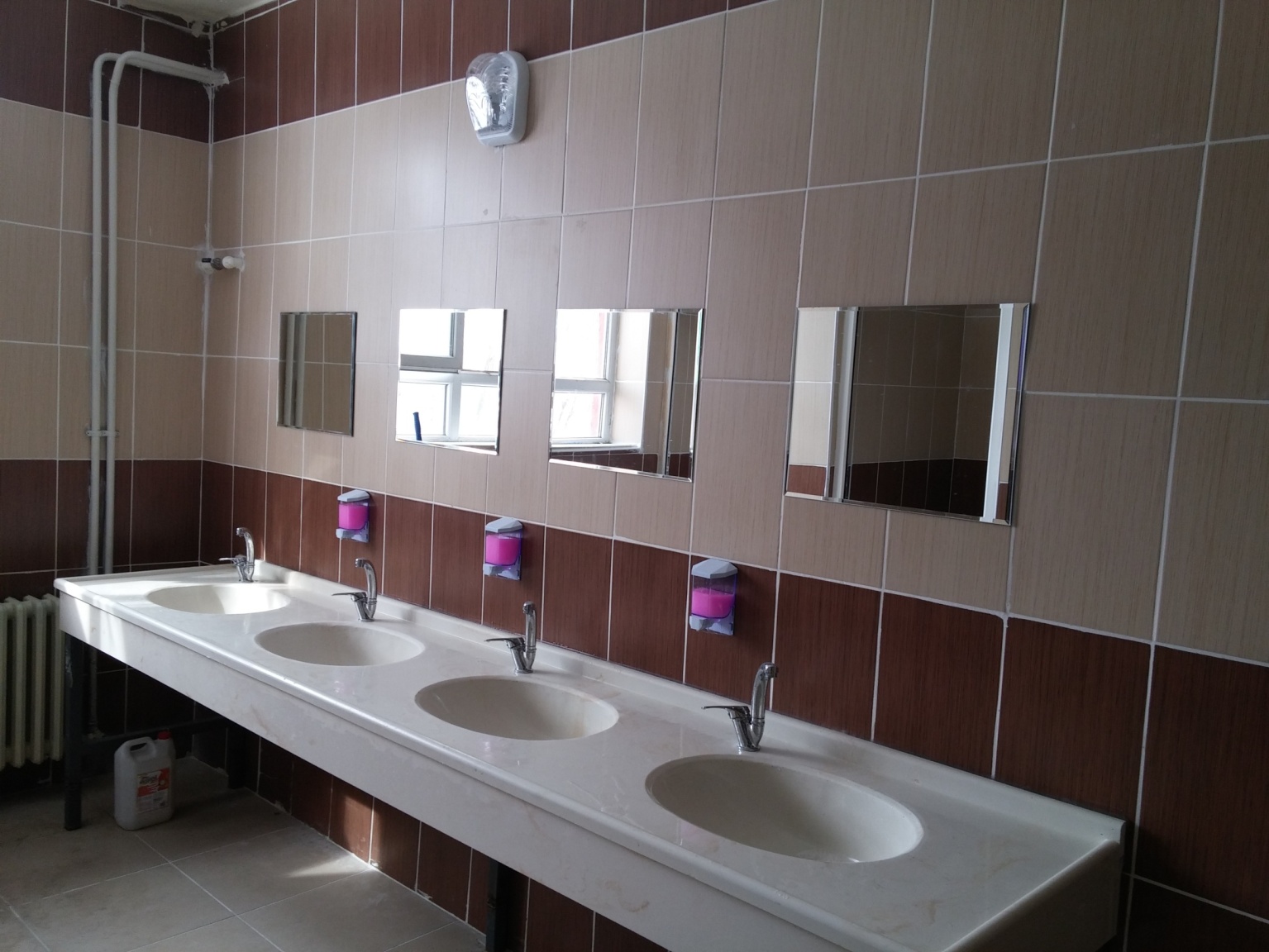 LAVABOLAR
SONRASI
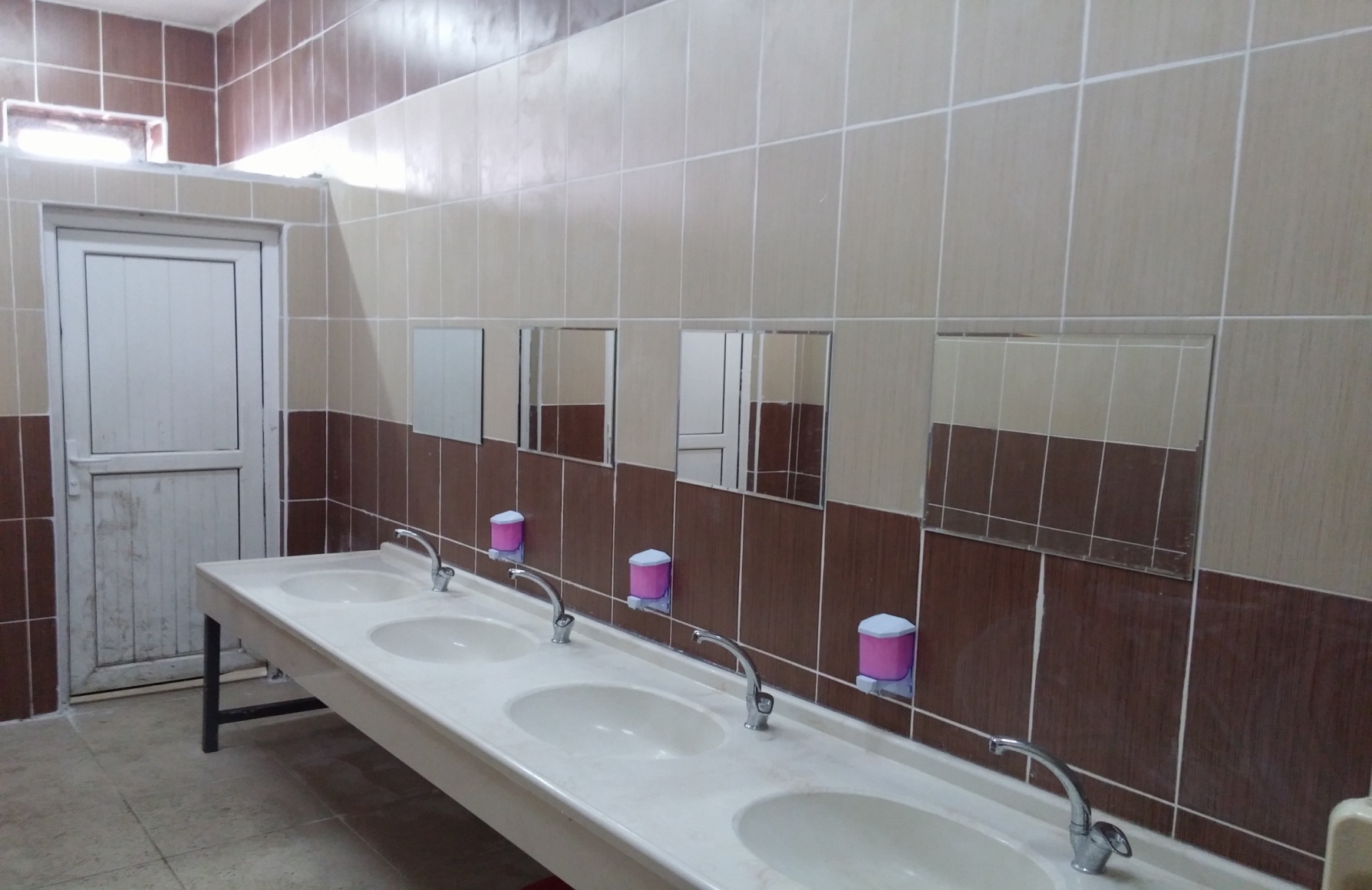 HazIrlayan
Gülfidan kocaman
Fp btr öğretmeni